Understanding the Laws of Thermodynamics
Exploring the concepts of energy, entropy, and spontaneity
Introduction to Thermodynamics
• Thermodynamics helps us understand energy flow
• Mathematics makes thermodynamics powerful
• First law: Conservation of energy
• Quantum level exceptions exist
• Second law: Introduction of entropy
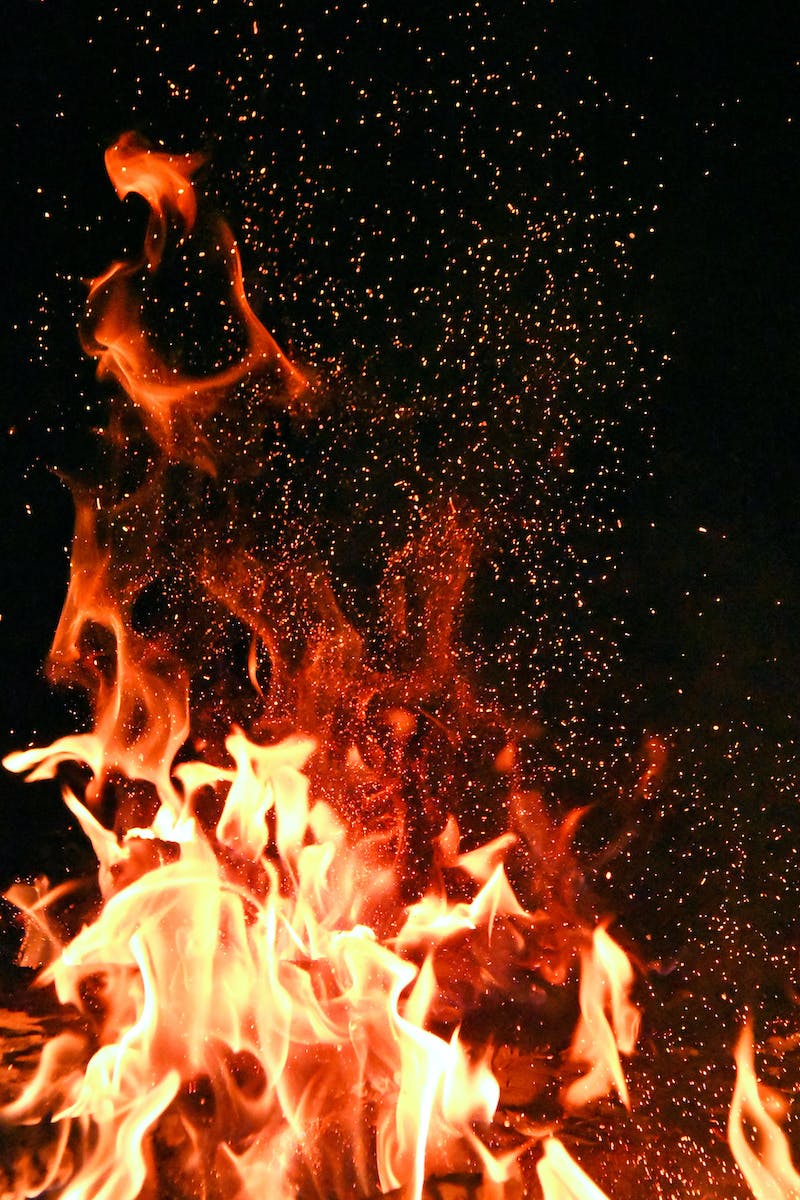 Conservation of Energy
• Energy can change forms
• Not created or destroyed
• Potential energy, kinetic energy, heat energy
• Direction of energy flow
Photo by Pexels
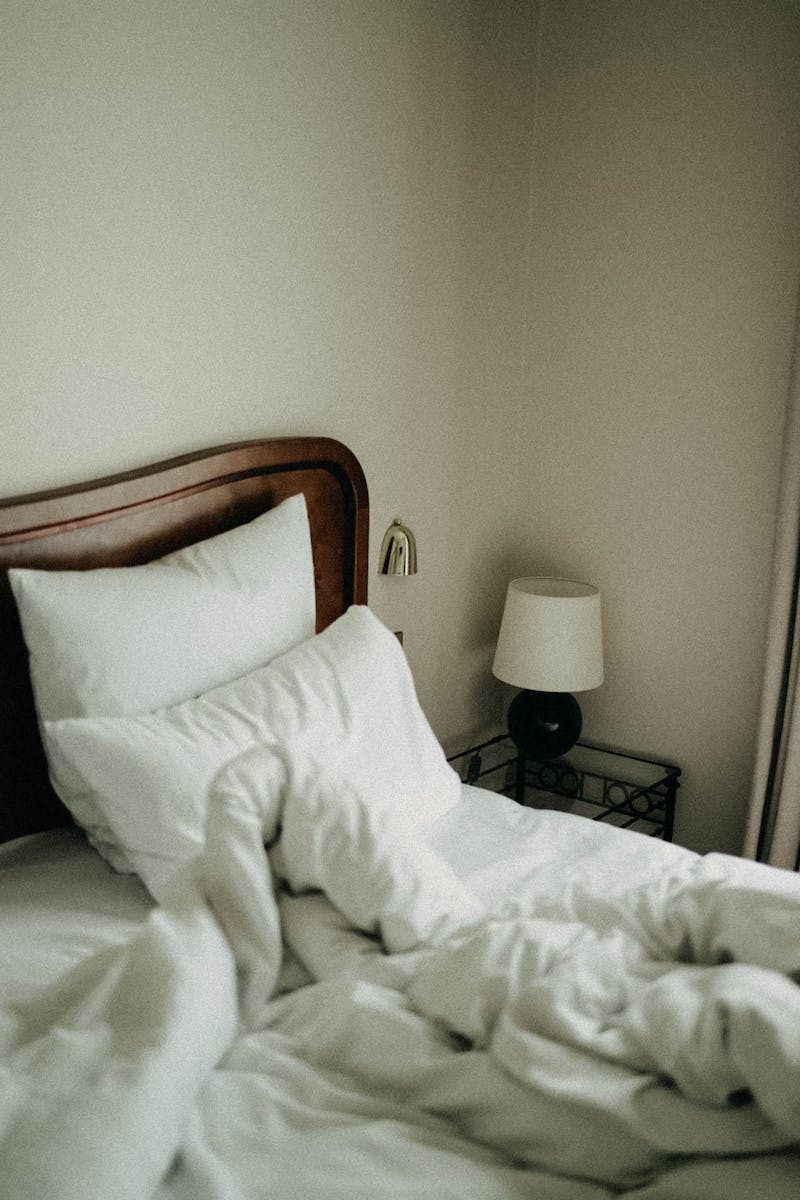 Entropy and Disorder
• Entropy relates to disorder
• Sum of entropy always increases
• Tendency towards higher entropy
• Analogy of a messy bedroom
Photo by Pexels
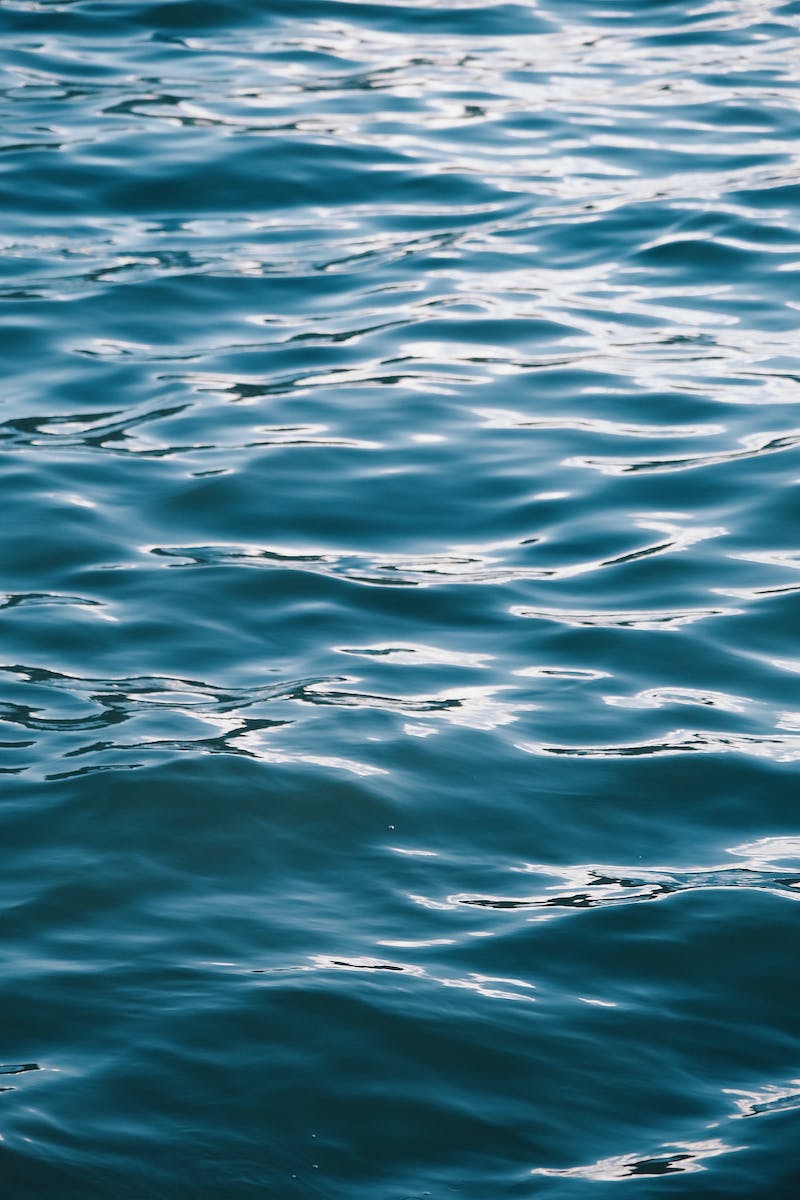 Entropy in Different States
• Comparison of solid and liquid states
• Solid state is more ordered
• Liquid state is more disordered
• Less information needed to describe liquid
Photo by Pexels
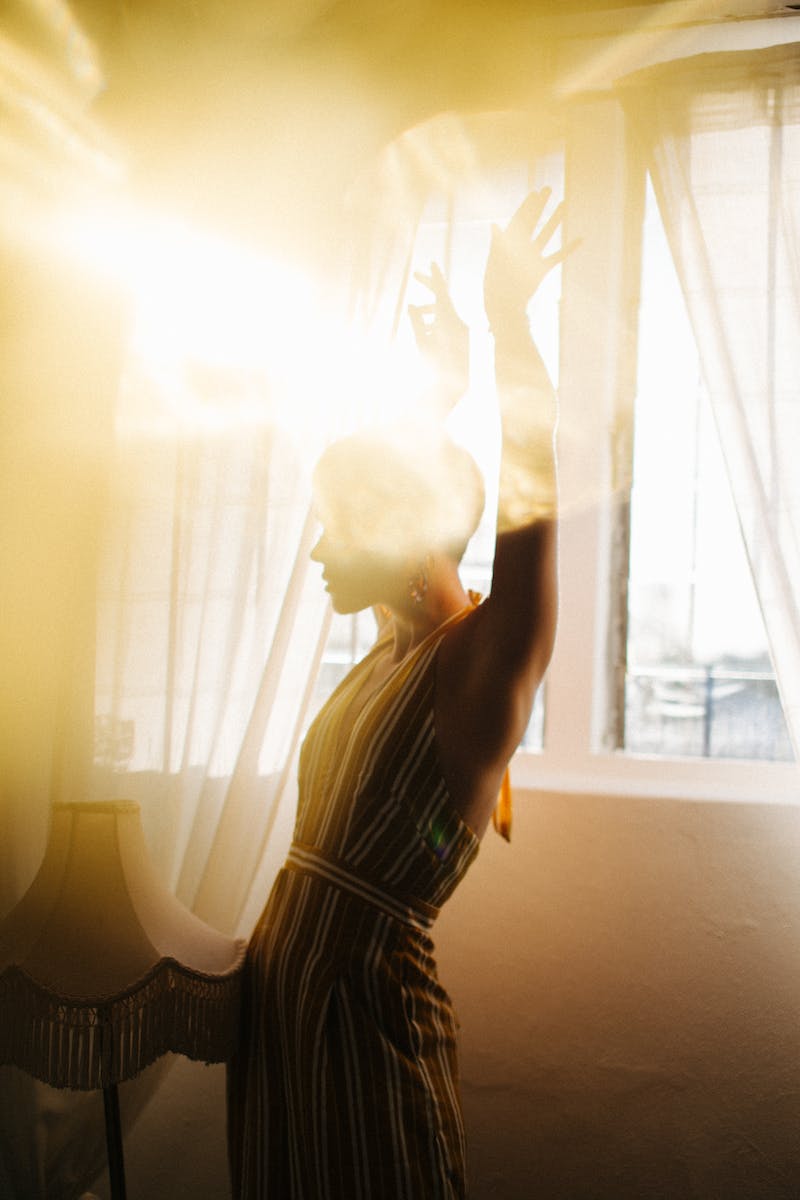 Gibbs Free Energy and Spontaneity
• Gibbs free energy predicts spontaneity
• Negative delta G: spontaneous process
• Positive delta G: non-spontaneous process
• Equation involving entropy and temperature
Photo by Pexels
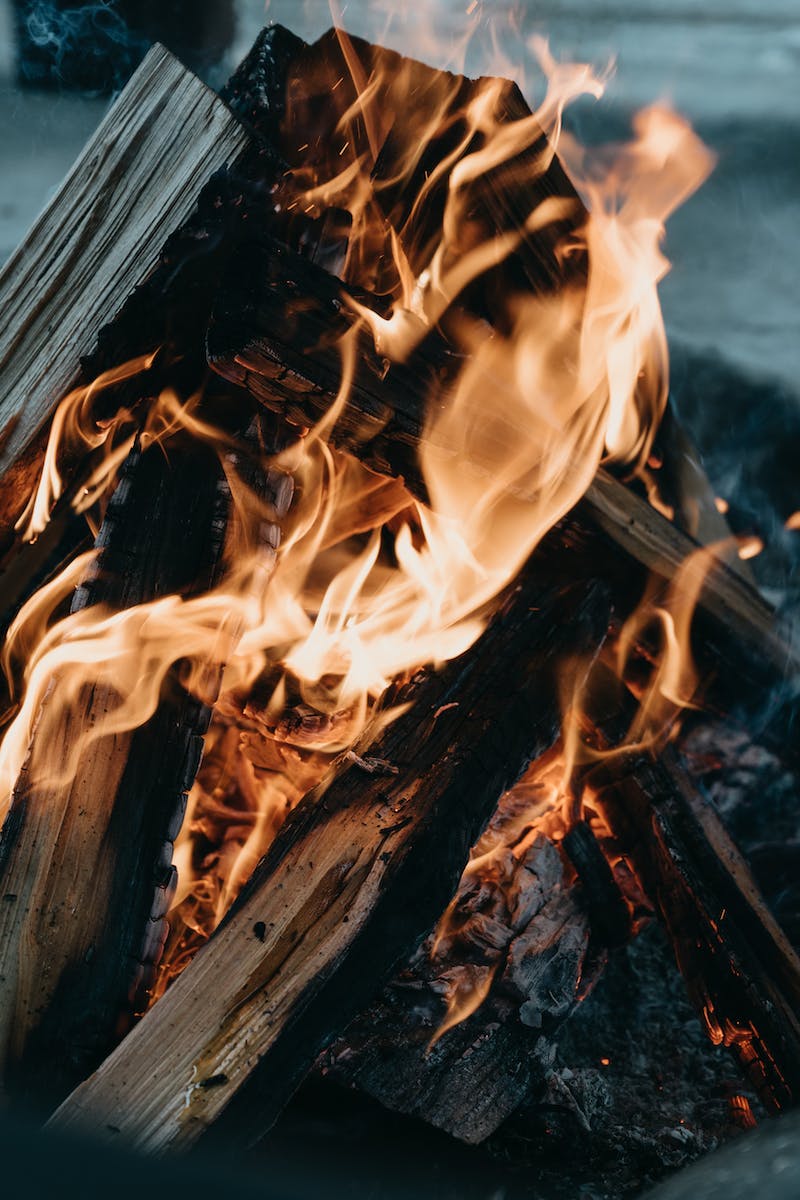 Spontaneity and Temperature
• Spontaneous processes at higher temperatures
• Energy outweighing entropy at times
• Spontaneity depends on energy and entropy
• Explanation with positive and negative delta H
Photo by Pexels
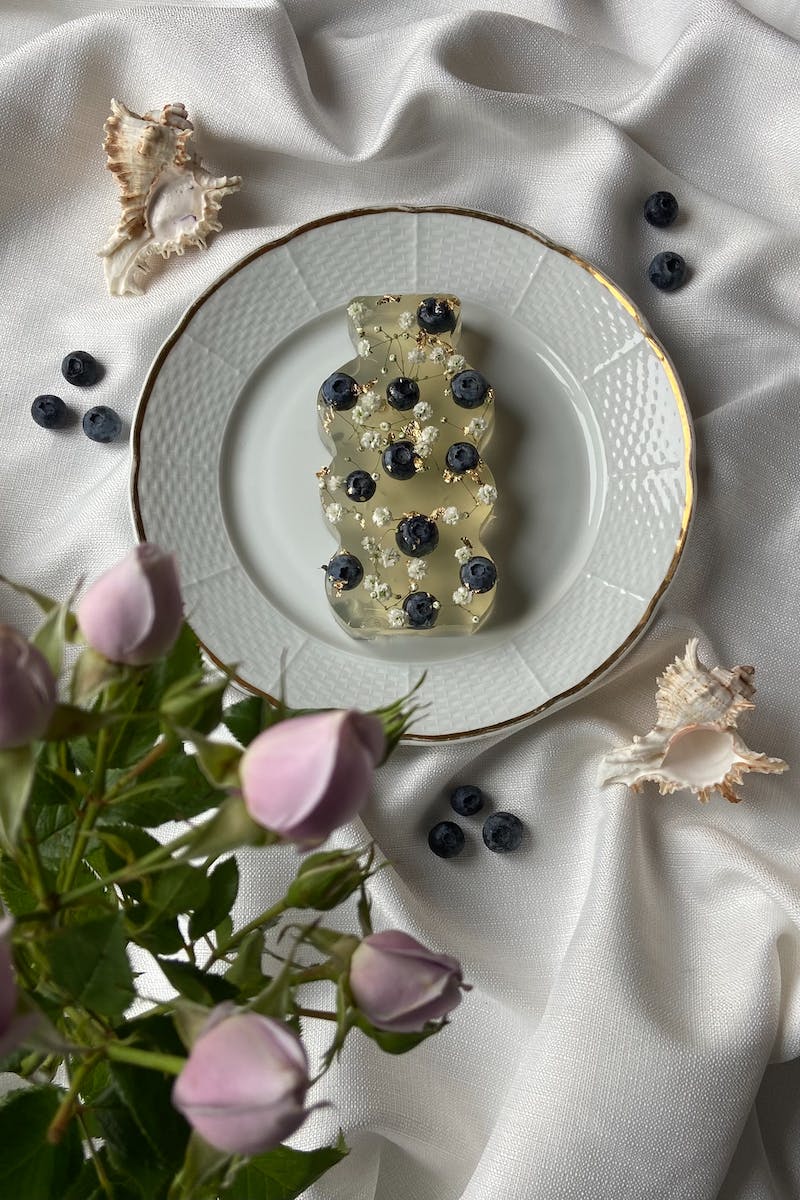 Order and Spontaneous Processes
• Misconceptions about entropy and order
• Order can arise from ent Unfav processes
• Example: Soap and micelle formation
• Highly ordered structures can form spontaneously
Photo by Pexels
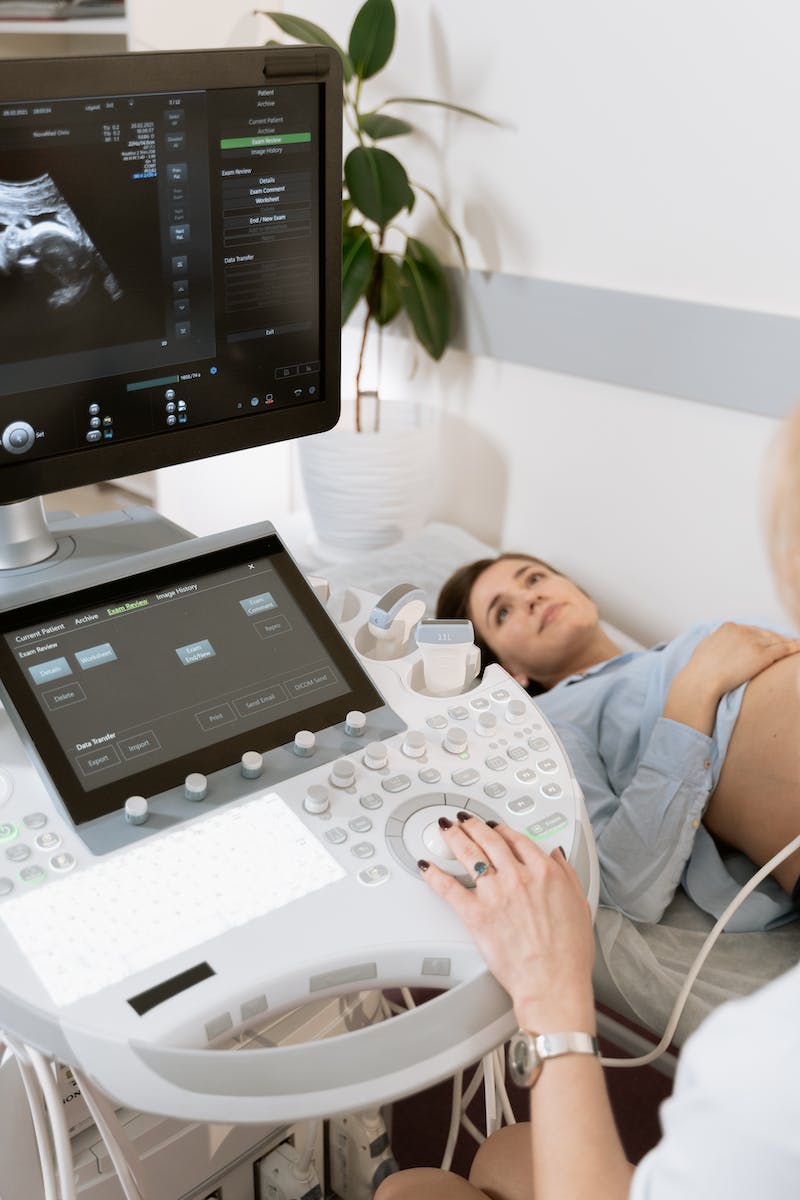 Conclusion
• Entropy remains a universal law
• Understanding thermodynamics is valuable
• Subscribe to Professor Dave's channel
• Contact Professor Dave with questions
Photo by Pexels